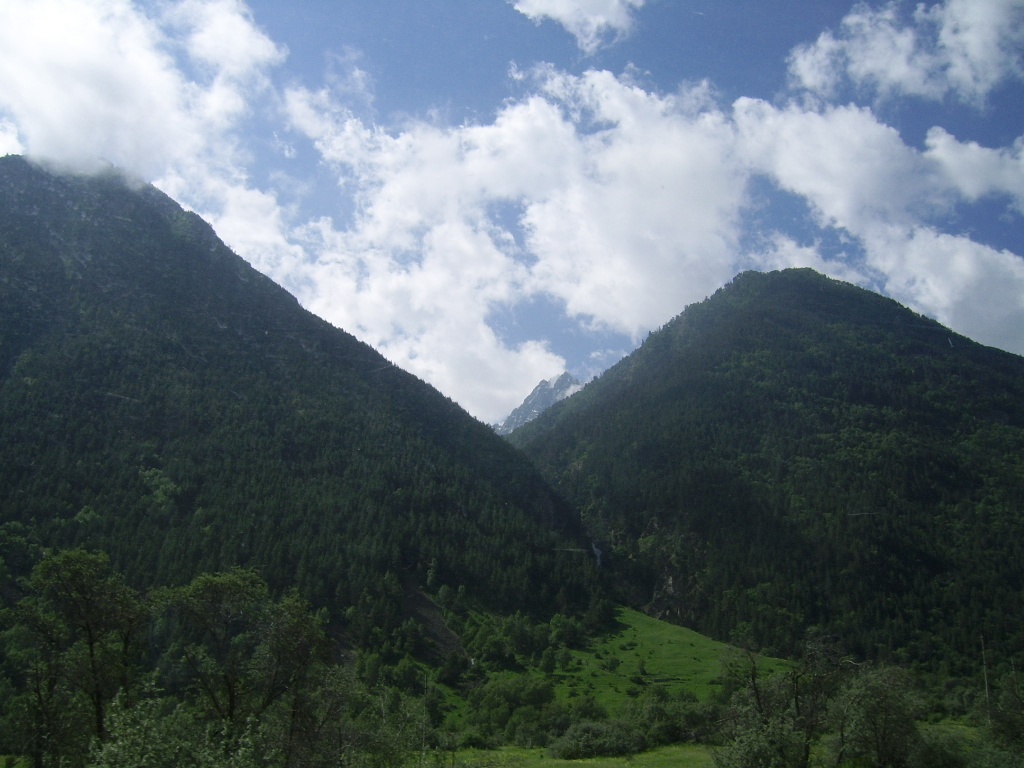 АТМОСФЕРНОЕ ДАВЛЕНИЕ
 НА РАЗНЫХ ВЫСОТАХ
Презентацияучителя физики МОУ СОШ № 14города-курорта Кисловодска Бычковой Светланы Николаевны
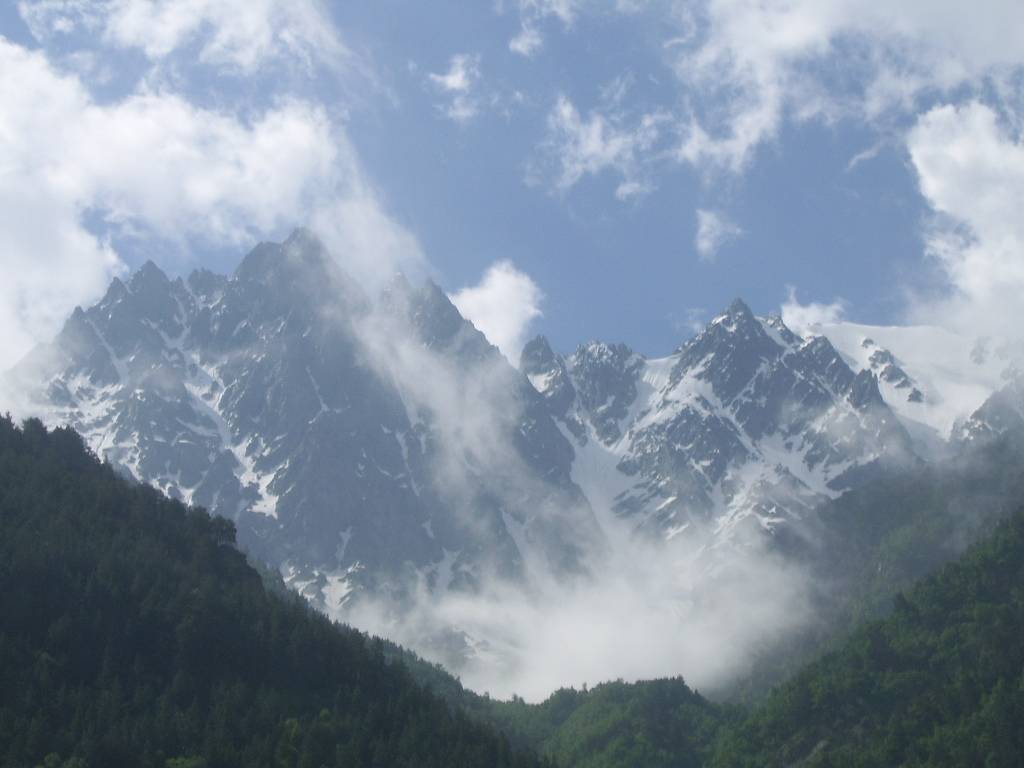 Цели урока
Научиться определять атмосферное давление на различных высотах

Узнать, от чего зависит атмосферное давление,          
как  влияет атмосферное давление на здоровье человека
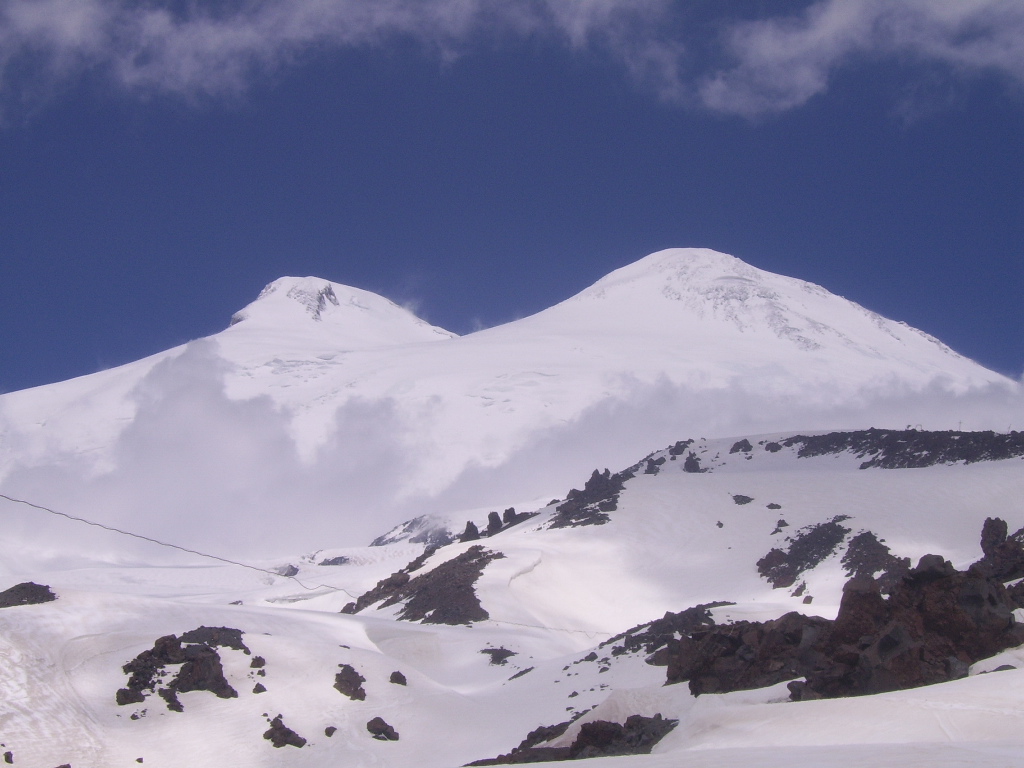 НОРМАЛЬНОЕ  АТМОСФЕРНОЕ ДАВЛЕНИЕ    
 при  нулевой температуре равно:

                                р=760 мм рт. ст.   или
                           р=101325 Па
Как влияет изменение атмосферного давления на здоровье человека?
Какая высота горы Гум- Баши?
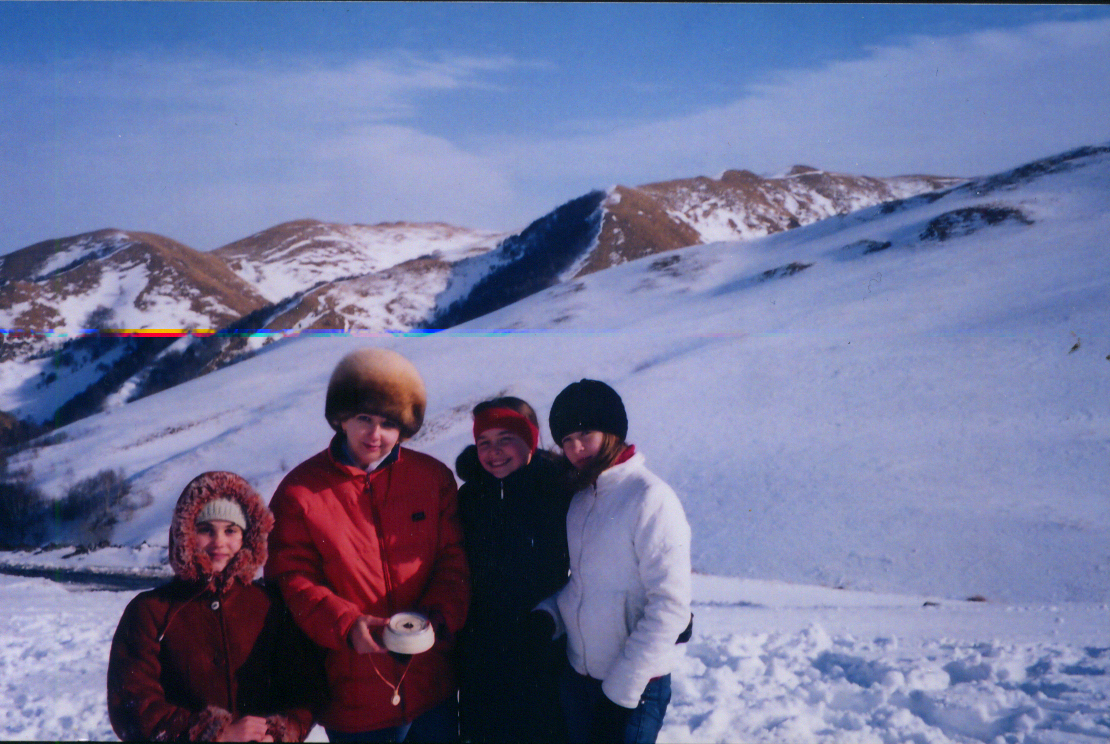 Какое давление показывает барометр?
Определите атмосферное давление у Нарзанной галереи.
Каменное здание Нарзанной  галереи, строительство которой 
было начато в 1848 г. и продолжалось более десяти лет, находится на высоте  800 метров над уровнем моря
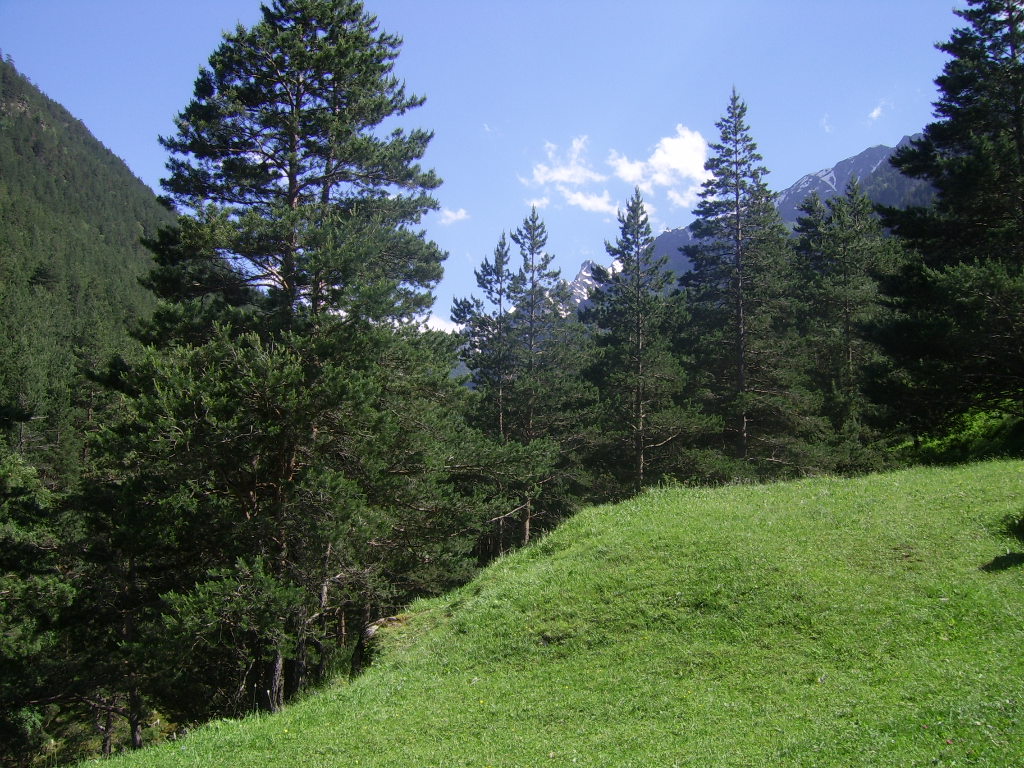 На какой высоте находится наивысшая точка г.Кисловодска  «Красное Солнышко», если стрелка
 на барометре показывает 675 мм рт. ст.?
Какие факторы влияют на изменение атмосферного давления?
Береги природу!